EPIDEMIOLOGY AND INFECTION
Co-circulation and co-infections of all dengue virus serotypes in Hyderabad, India 2014
 
Kishore Vaddadi1, Chaitanya Gandikota1, Pratul Kumar Jain1, V S V Prasad2 and Musturi Venkataramana1*
1Department of Biotechnology and Bioinformatics, School of Life Sciences, University of Hyderabad, Hyderabad, Telangana State, India.
2Lotus Children’s hospital, Lakdikapul, Hyderabad, Telangana State, India.
SUPPLEMENTARY DATA
Supplementary figure S1: Representative agarose gel of amplified products for serotyping
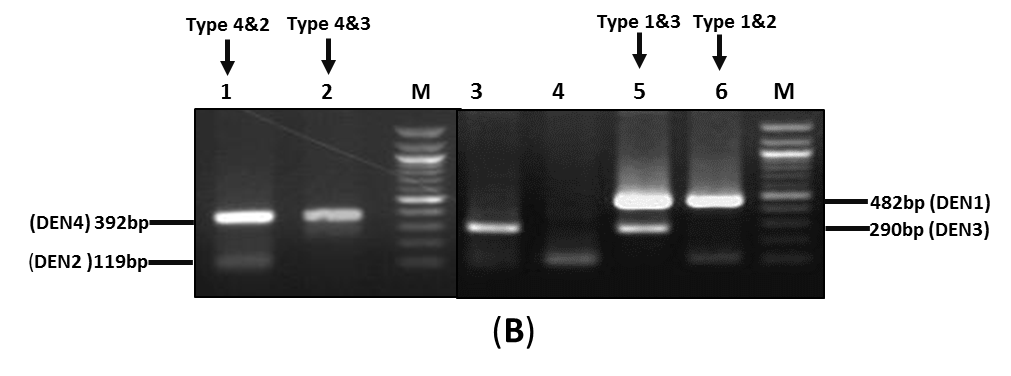 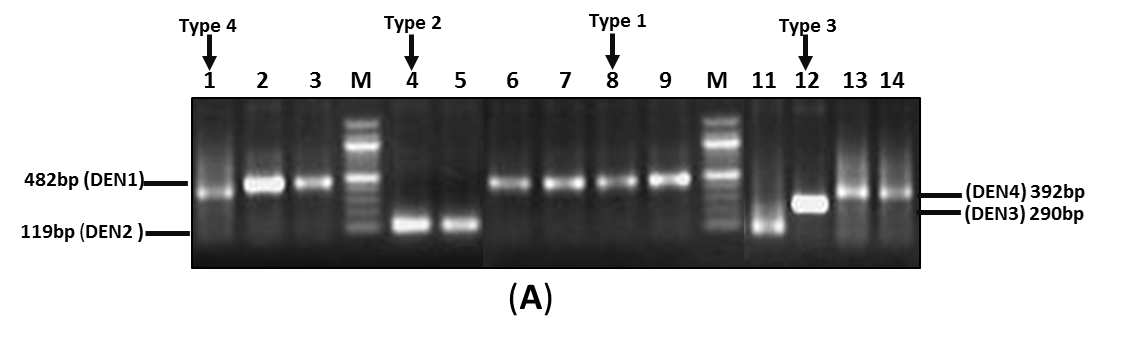 (A)
(B)
Supplementary figure S2: Comparative amino acid sequence analysis of the Envelope region of Den-1 strains
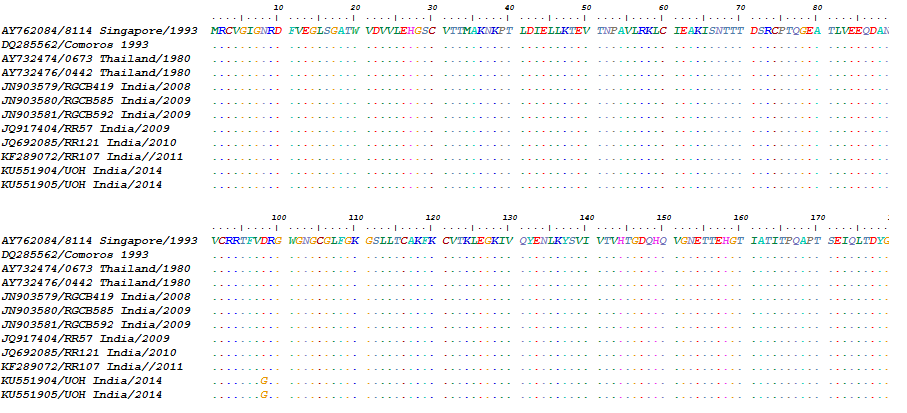 Genotype-III
Genotype-III
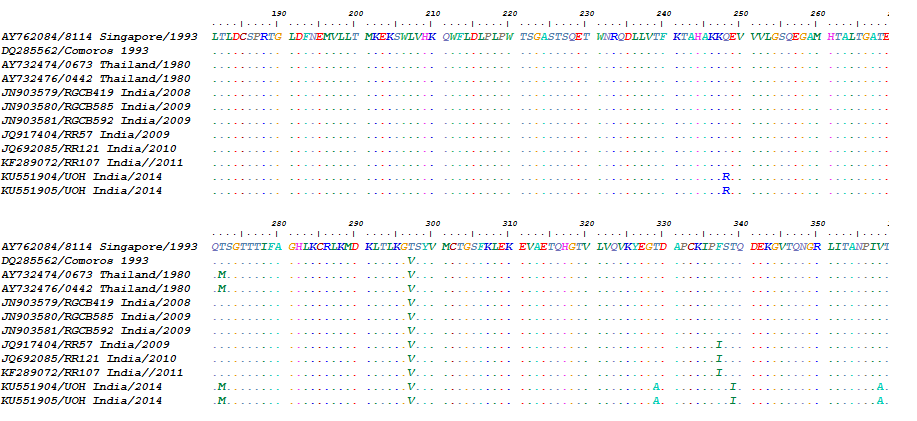 Genotype-III
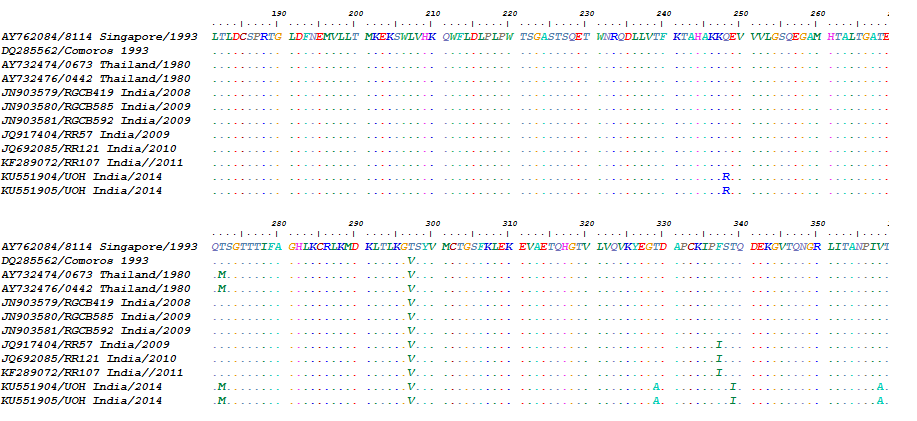 Genotype-III
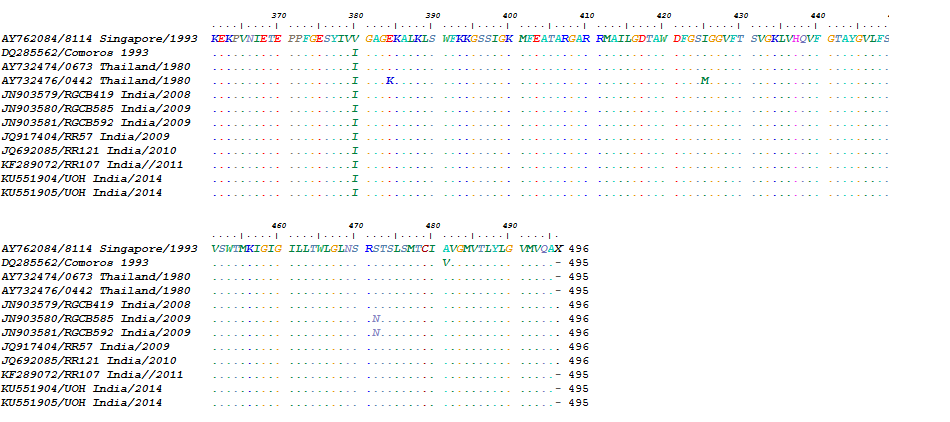 Genotype-III
Genotype-III
Supplementary figure S3: Comparative amino acid sequence analysis of the Envelope region of Den-2 strains
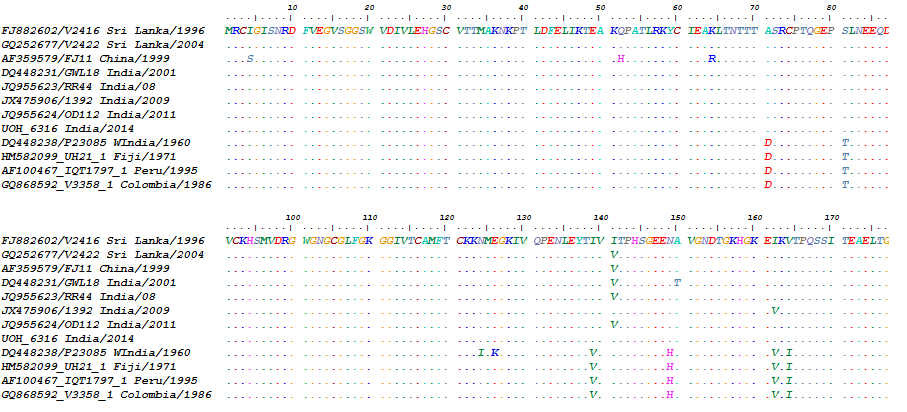 GT-IV/
Cosmopolitan
GT-V/
American
GT-IV/
Cosmopolitan
GT-V/
American
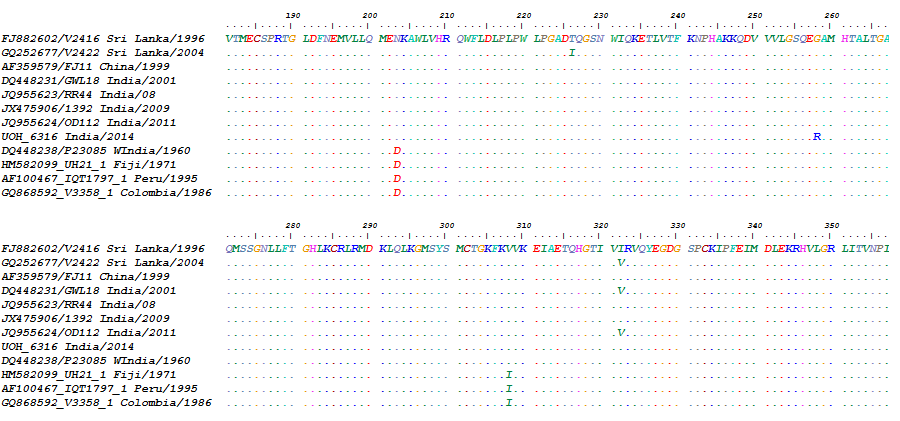 GT-IV/
Cosmopolitan
GT-V/
American
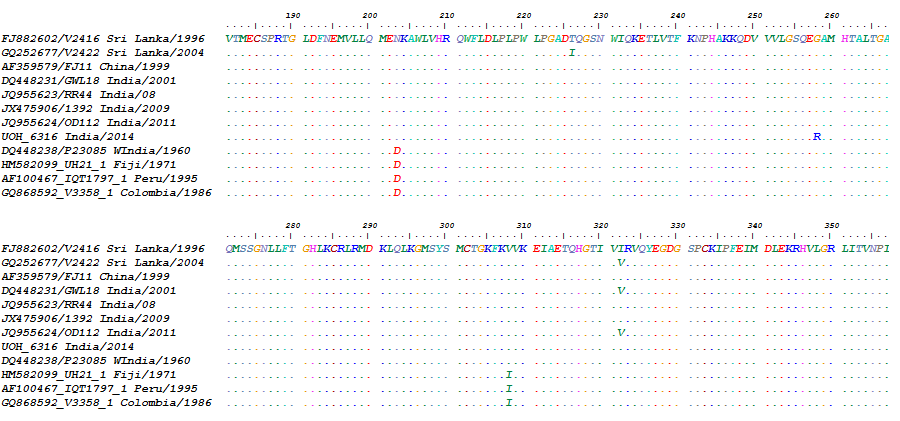 GT-IV/
Cosmopolitan
GT-V/
American
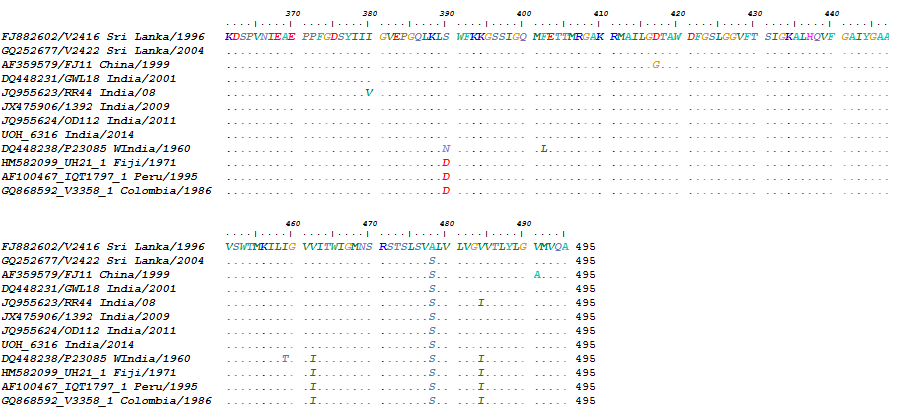 GT-IV/
Cosmopolitan
GT-V/
American
GT-IV/
Cosmopolitan
GT-V/
American
Supplementary figure S4: Comparative amino acid sequence analysis of the CprM region of Den-3 strains
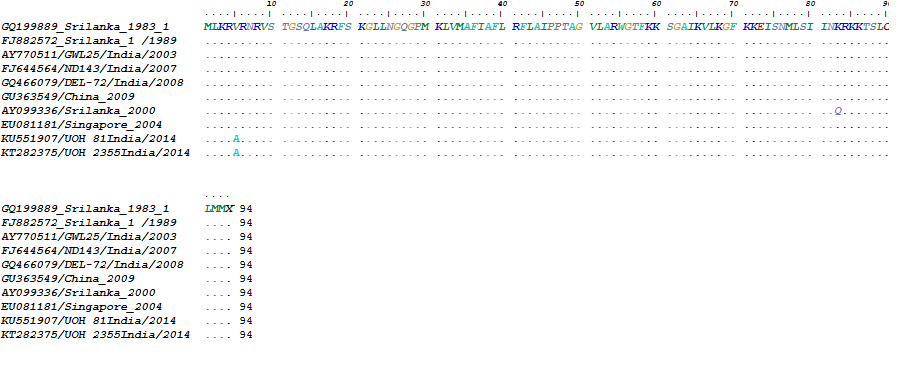 Genotype-III
Genotype-III
Supplementary figure S5: Comparative amino acid sequence analysis of the Envelope region of Den-4 strains
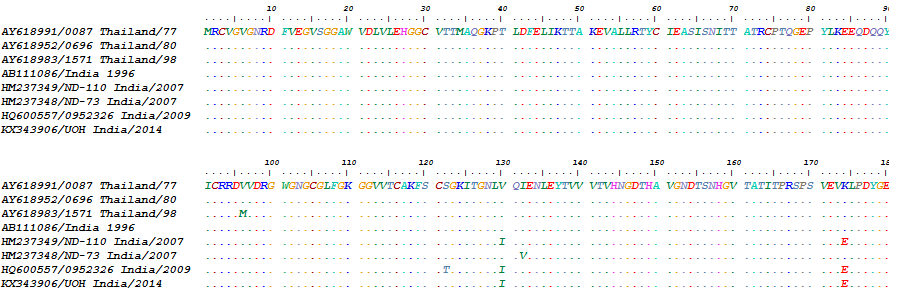 Genotype-I
Genotype-I
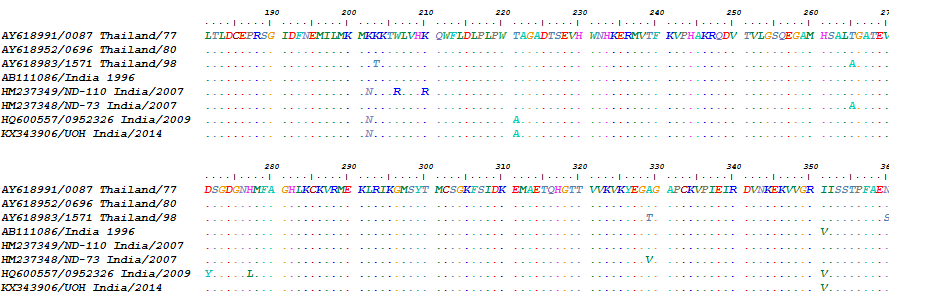 Genotype-I
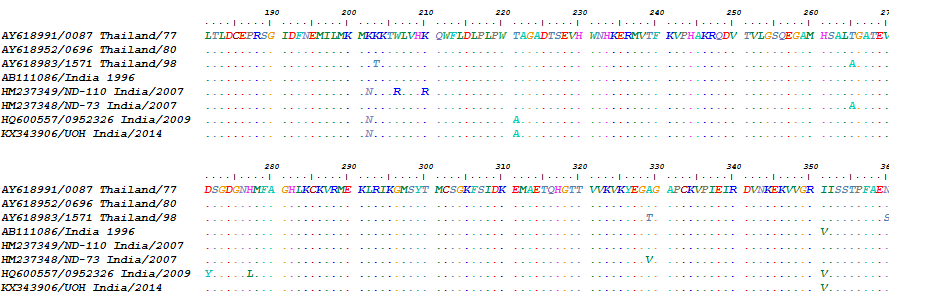 Genotype-I
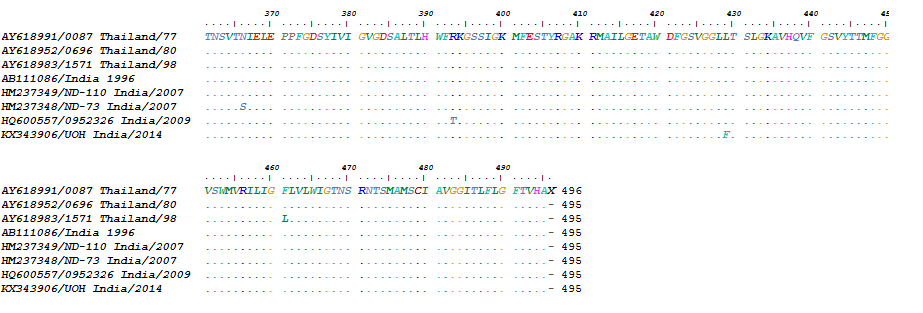 Genotype-I
Genotype-I